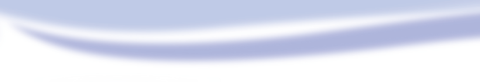 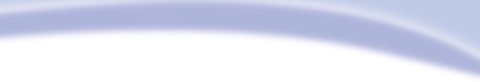 Hobbies
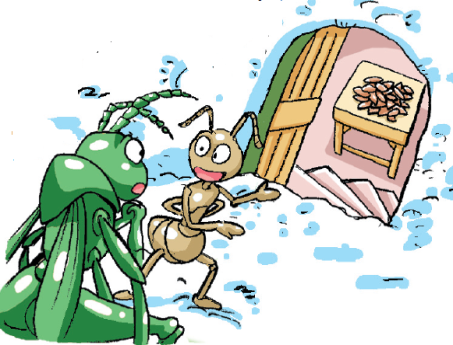 第三课时
WWW.PPT818.COM
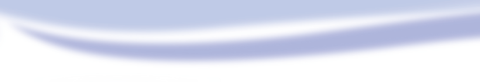 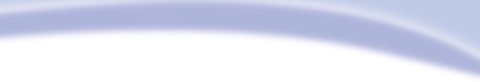 Look and say
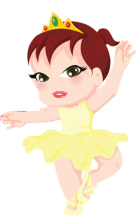 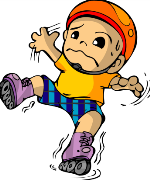 skate
swim
sing
paint
read
dance
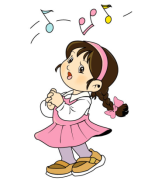 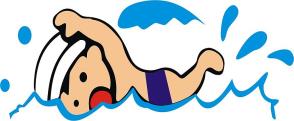 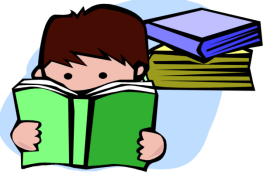 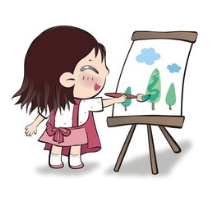 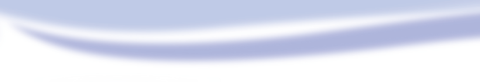 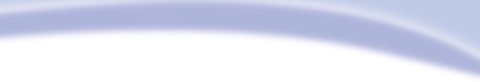 Look and spell
read
skate
paint
sing
dance
swim
reading
skating
painting
singing
dancing
swimming
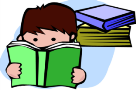 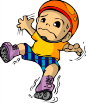 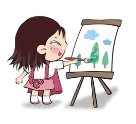 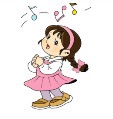 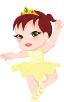 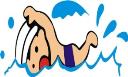 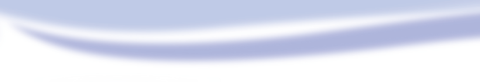 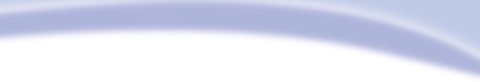 Ask and answer
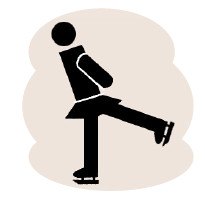 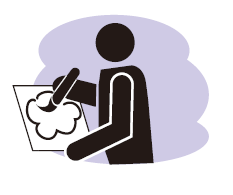 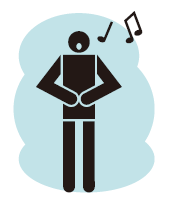 What do you like (doing)?
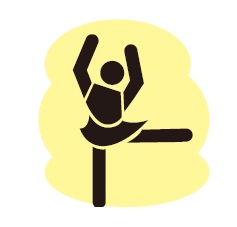 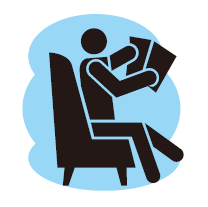 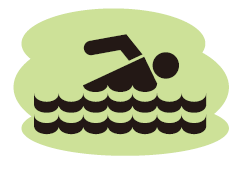 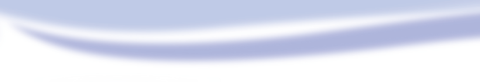 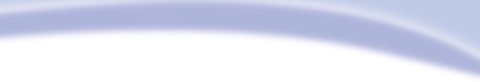 Choose and talk
My colourful life
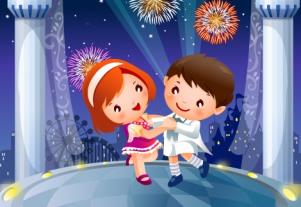 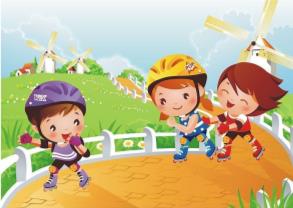 Hello, I am …
I like …
I like …
I can ...
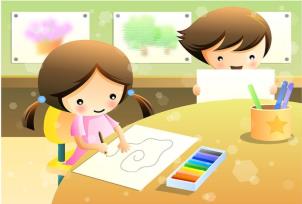 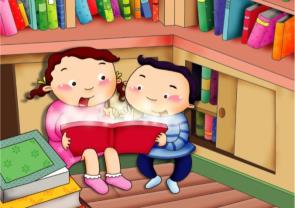 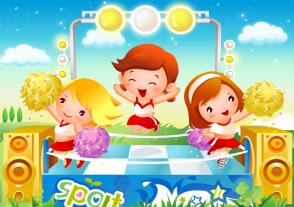 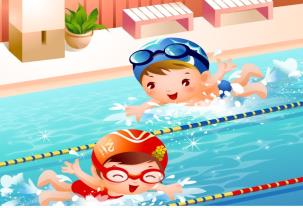 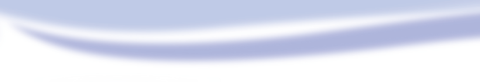 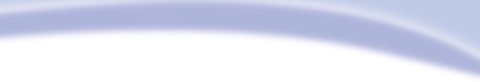 Make and say
My colourful life
Hello, I am ...
Look, this is me.
I like ... 
I like ...
I can ... 
I am…
Your picture
here!
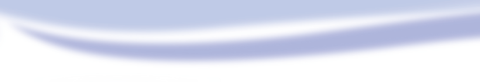 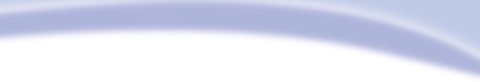 Read and think
What do they like doing?
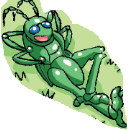 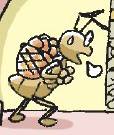 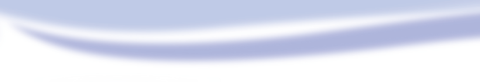 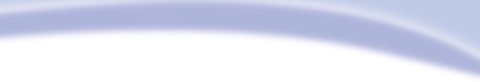 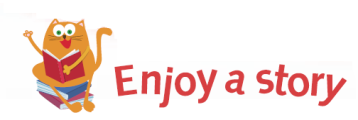 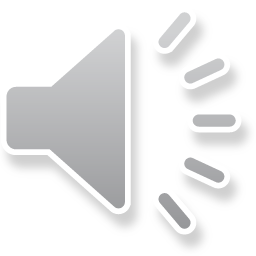 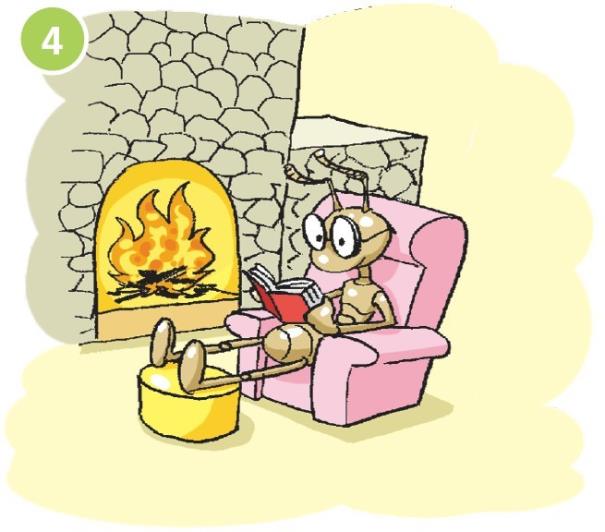 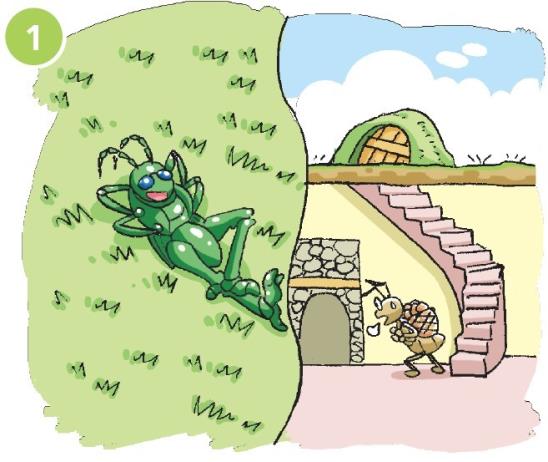 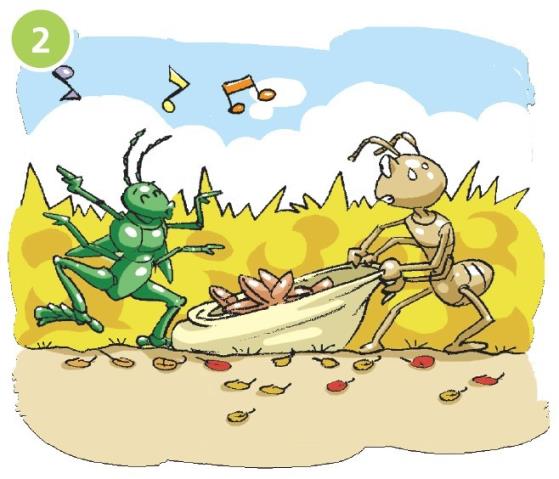 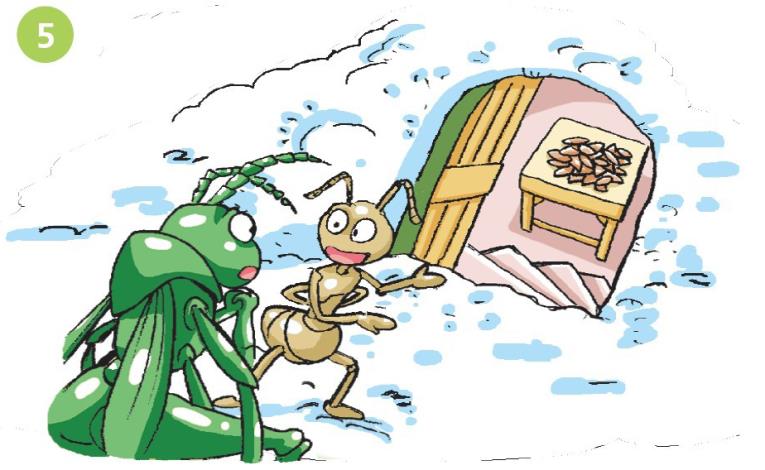 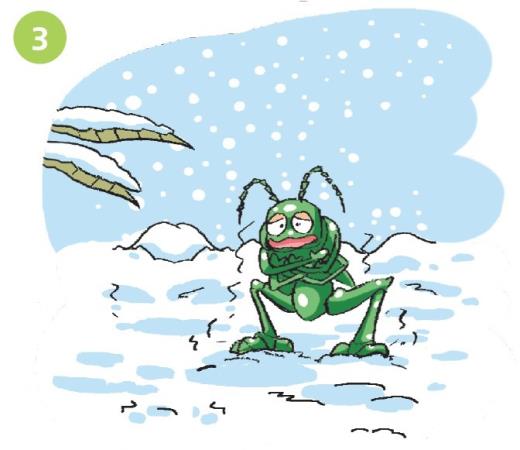 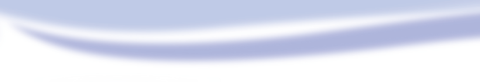 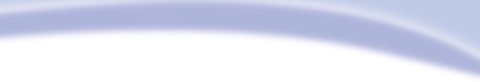 Think and answer
What do they like doing?
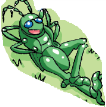 sleeping
sleeping
singing
dancing
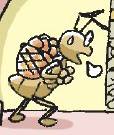 working
working
working
reading
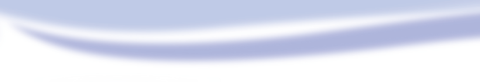 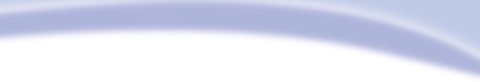 Listen and read
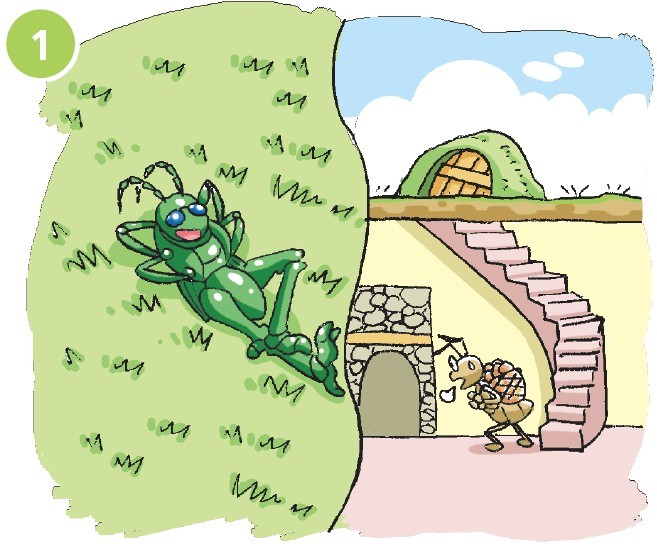 Hi, I’m Ben. I like sleeping in spring and summer.
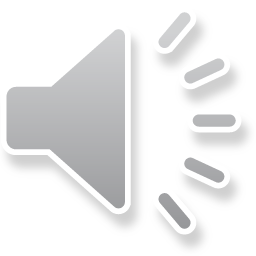 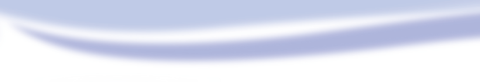 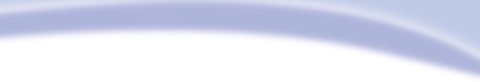 Listen and read
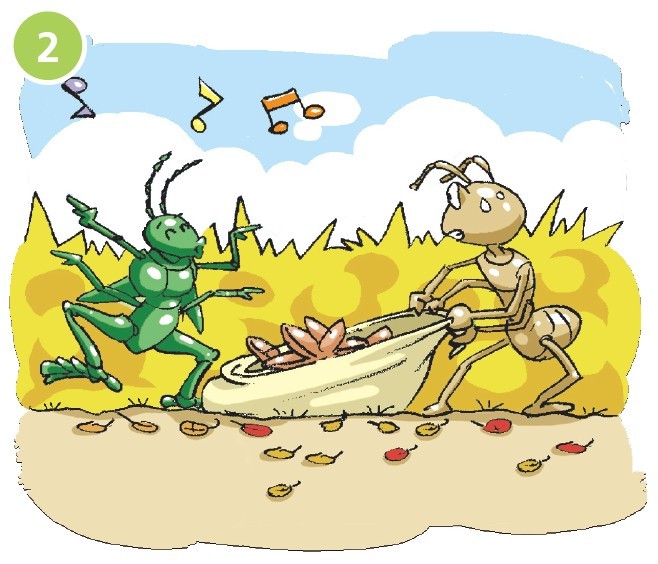 I like singing and dancing in autumn.
I’m Bob. I like working. 
I’m a good worker.
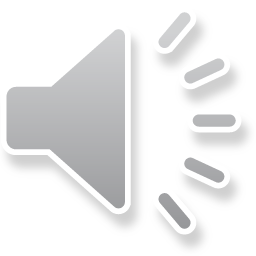 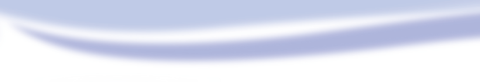 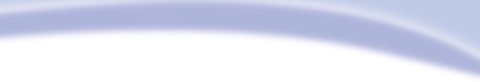 Listen and read
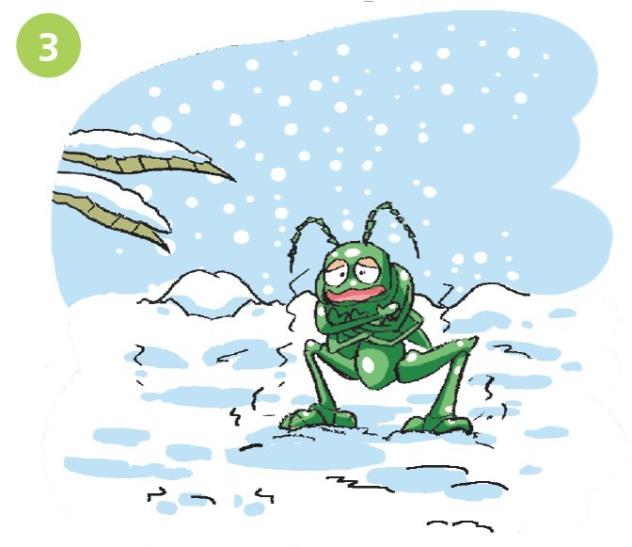 I don’t like winter.
It’s cold!
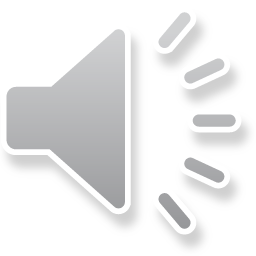 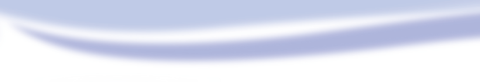 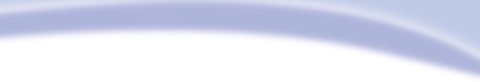 Listen and read
In winter, I like reading at home.
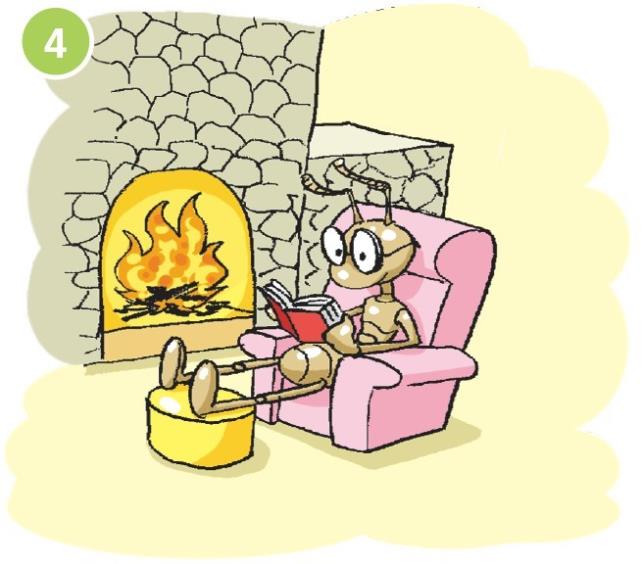 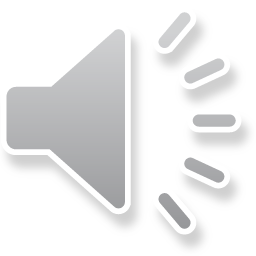 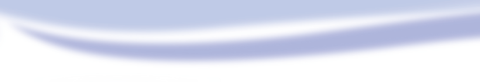 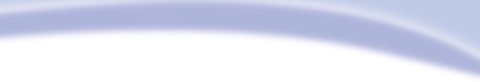 Listen and read
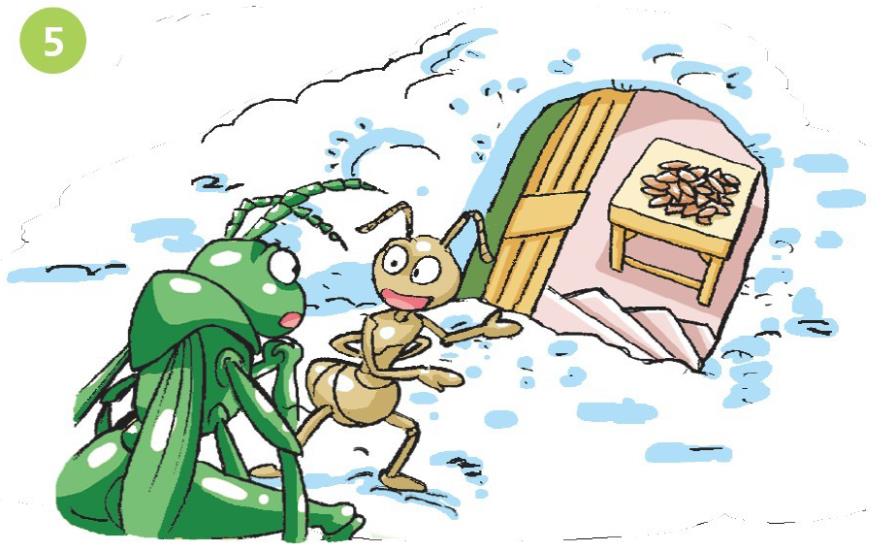 It’s cold here. Please come in!
Thank you!
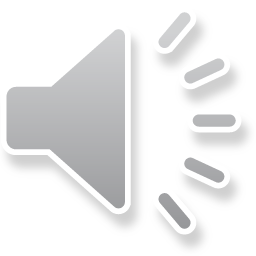 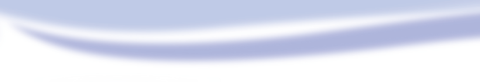 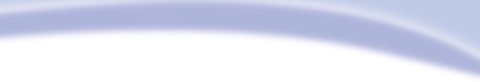 Say and act
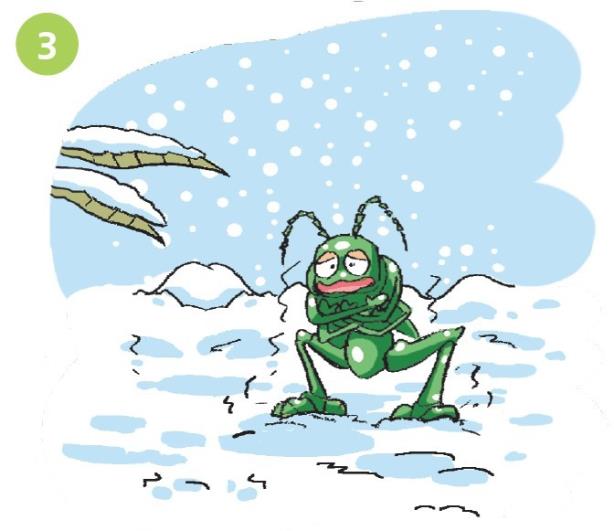 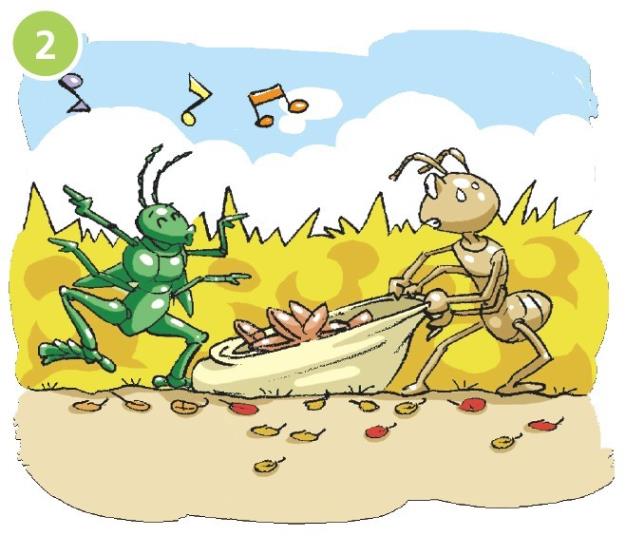 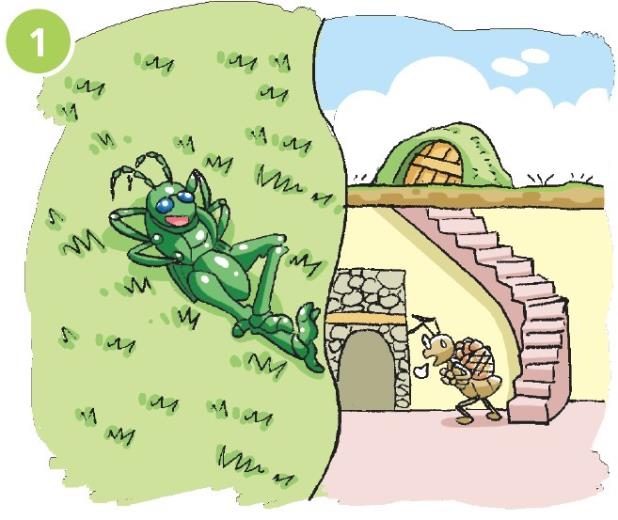 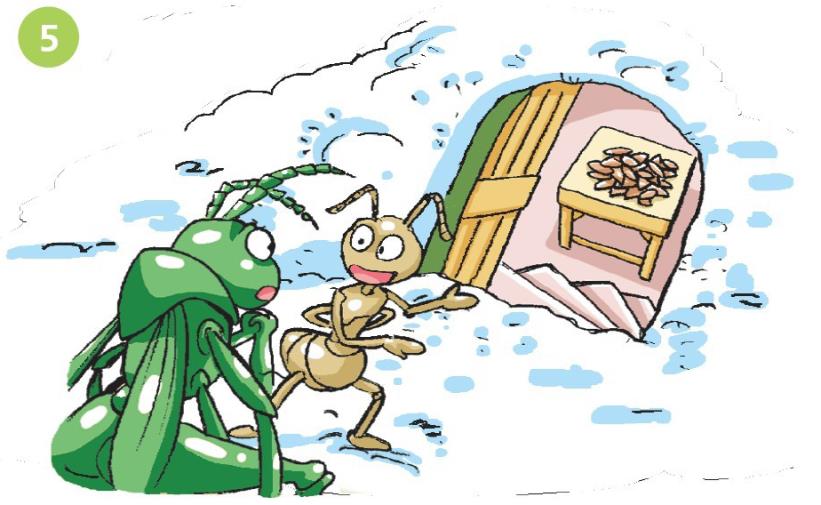 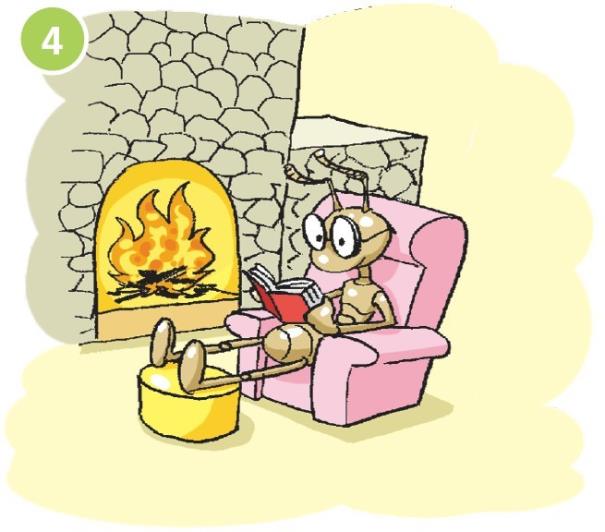 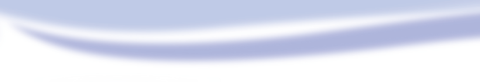 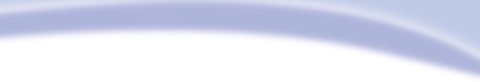 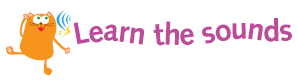 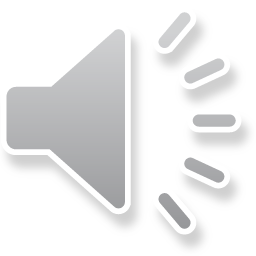 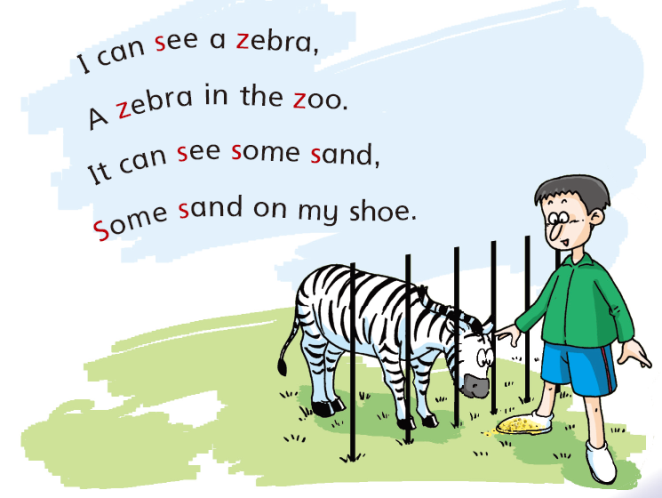 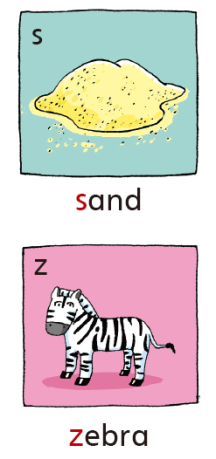 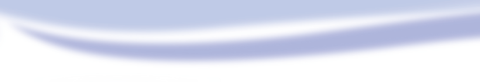 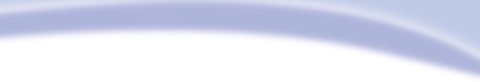 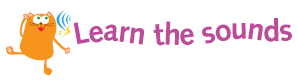 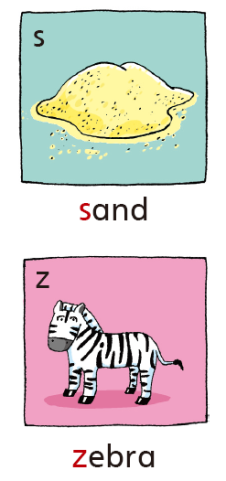 s   s   s  
/s/  /s/  /s/
s  /s/ sand
s  /s/  s
s  /s/    sun
s  /s/    six
s  /s/    …
z   z   z
/z/  /z/  /z/
z /z/ zebra
z  /z/  z
z  /z/    zoo
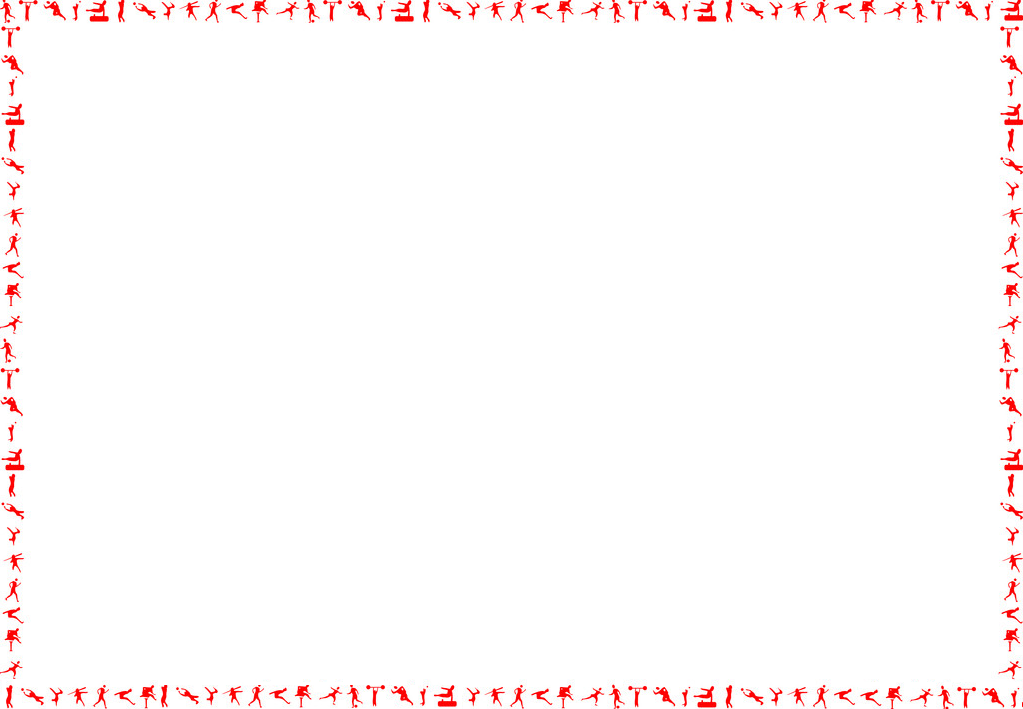 Homework
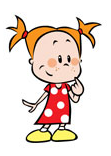 1   Talk about your hobbies.
2   Read the story, Ben and Bob.
3   Complete Workbook pages 39, 42 and 43.
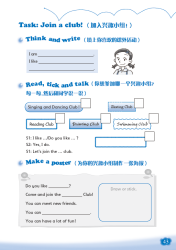 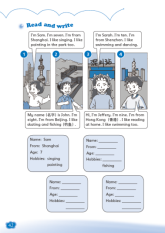 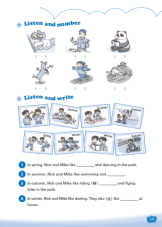 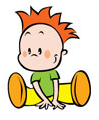